Меры предосторожности и правила поведения детей на льду во врем паводка
Лёд на реках во время весеннего паводка становится рыхлым, "съедается" сверху солнцем, талой водой, а снизу подтачивается течением. Очень опасно по нему ходить: в любой момент может рассыпаться под ногами и сомкнуться над головой.
Поэтому следует помнить:
на весеннем льду легко провалиться
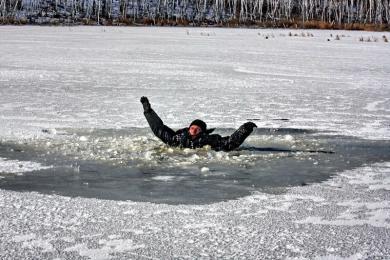 быстрее всего процесс распада льда происходит у берегов
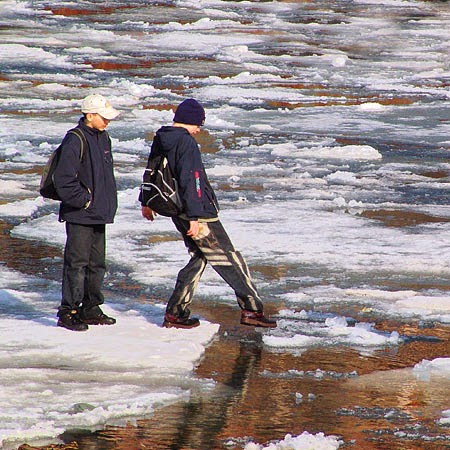 весенний лед, покрытый снегом, быстро превращается в рыхлую массу.
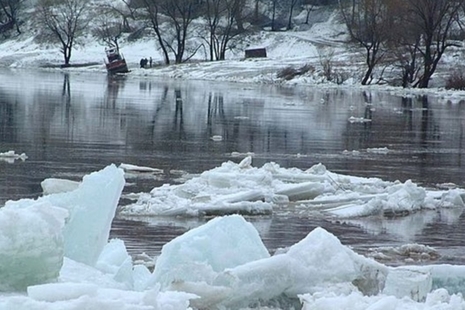 В период  весеннего паводка и ледохода запрещается:
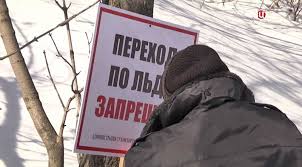 выходить на водоемы
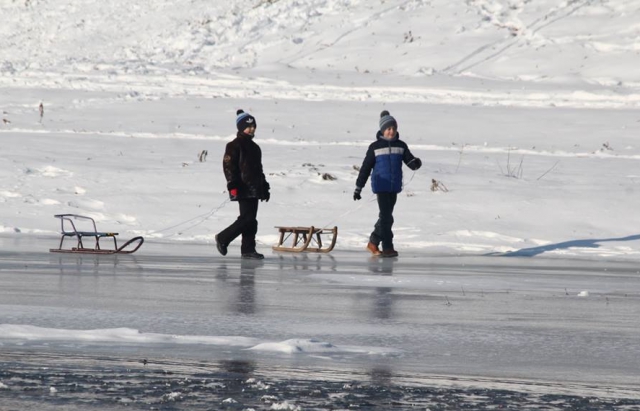 переправляться через реку в период ледохода
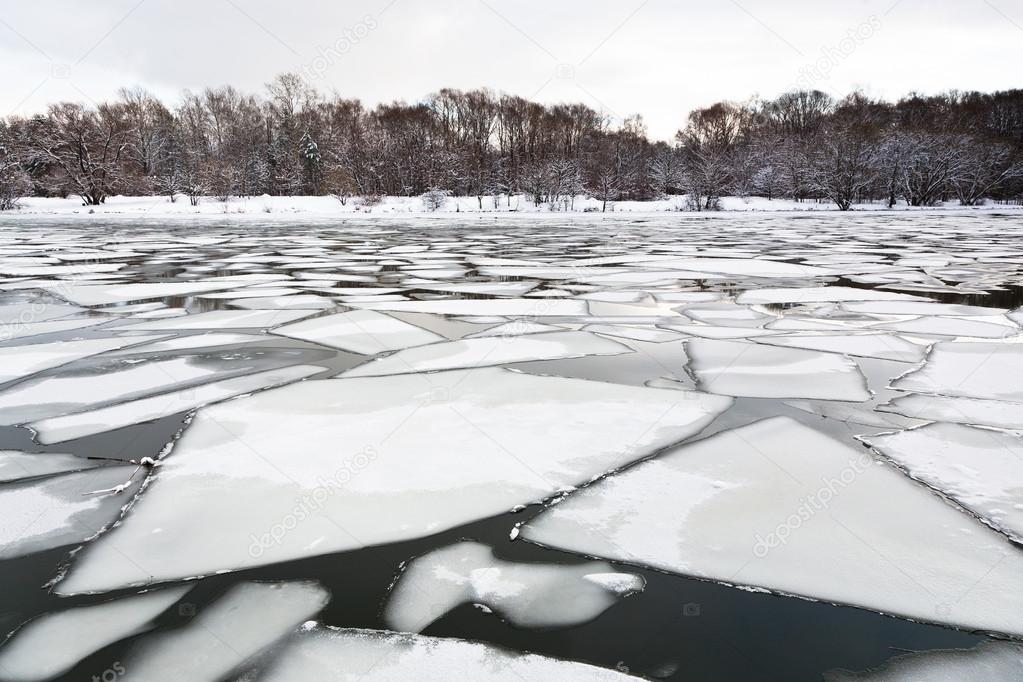 подходить близко к реке в местах затора льда
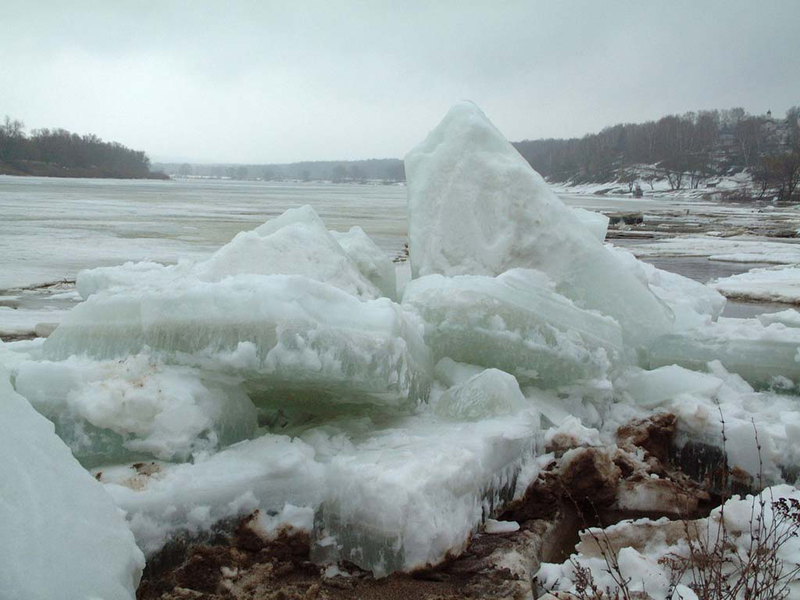 стоять на обрывистом берегу, подвергающемуся разливу и обвалу
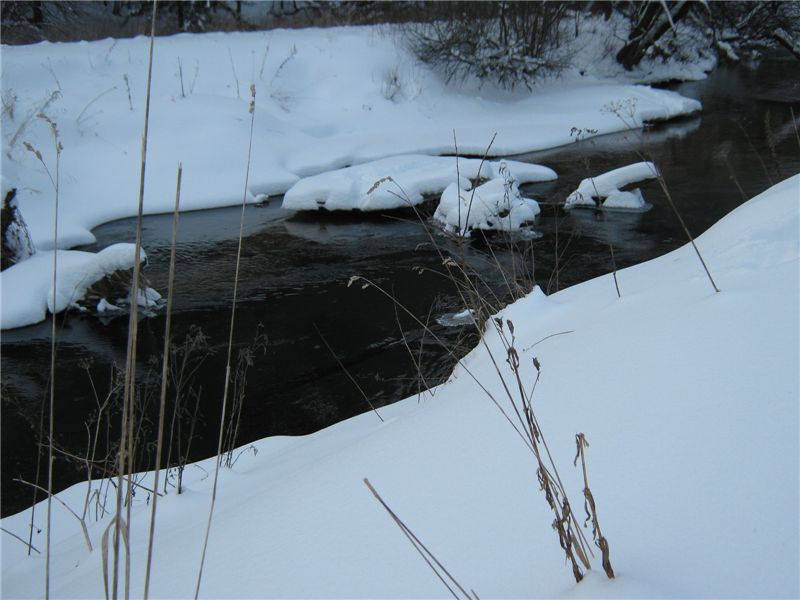 отталкивать льдины от берегов
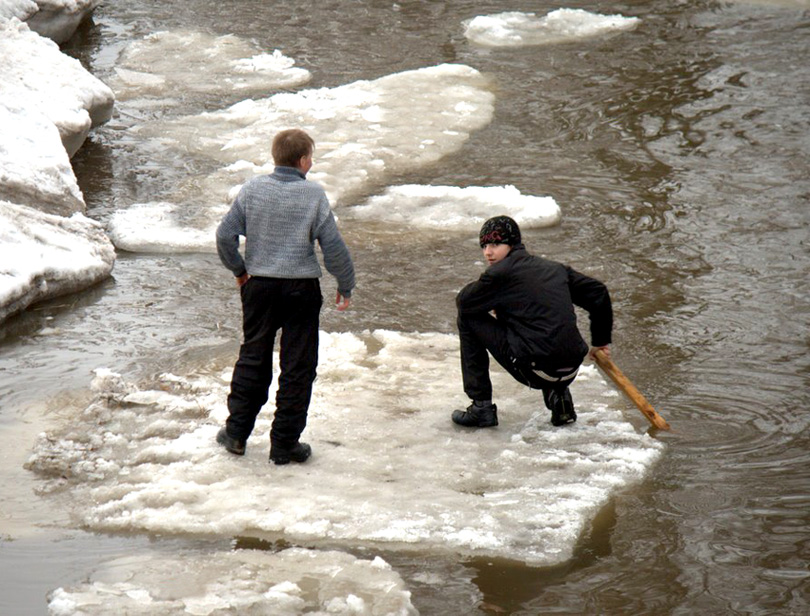 измерять глубину реки или любого водоема
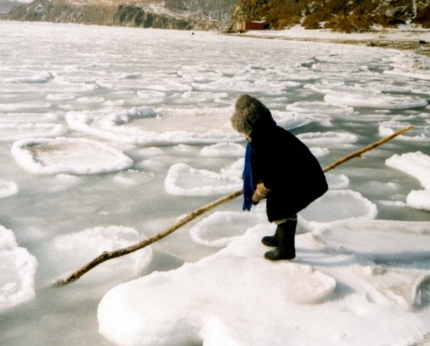 ходить по льдинам и кататься на них
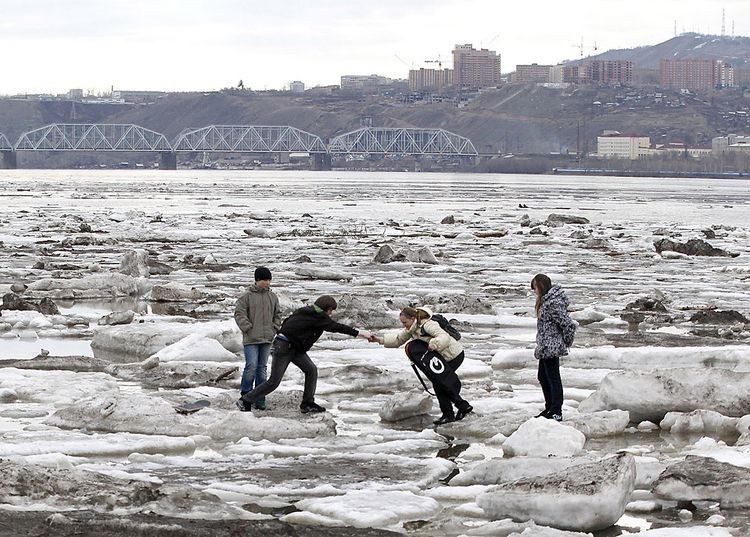 БУДЬТЕ ВНИМАТЕЛЬНЫ И ОСТОРОЖНЫ! ЛЕД ВЕСНОЙ ОПАСЕН!